TMAP – International Tax Summit
M&A Tax
August 2024
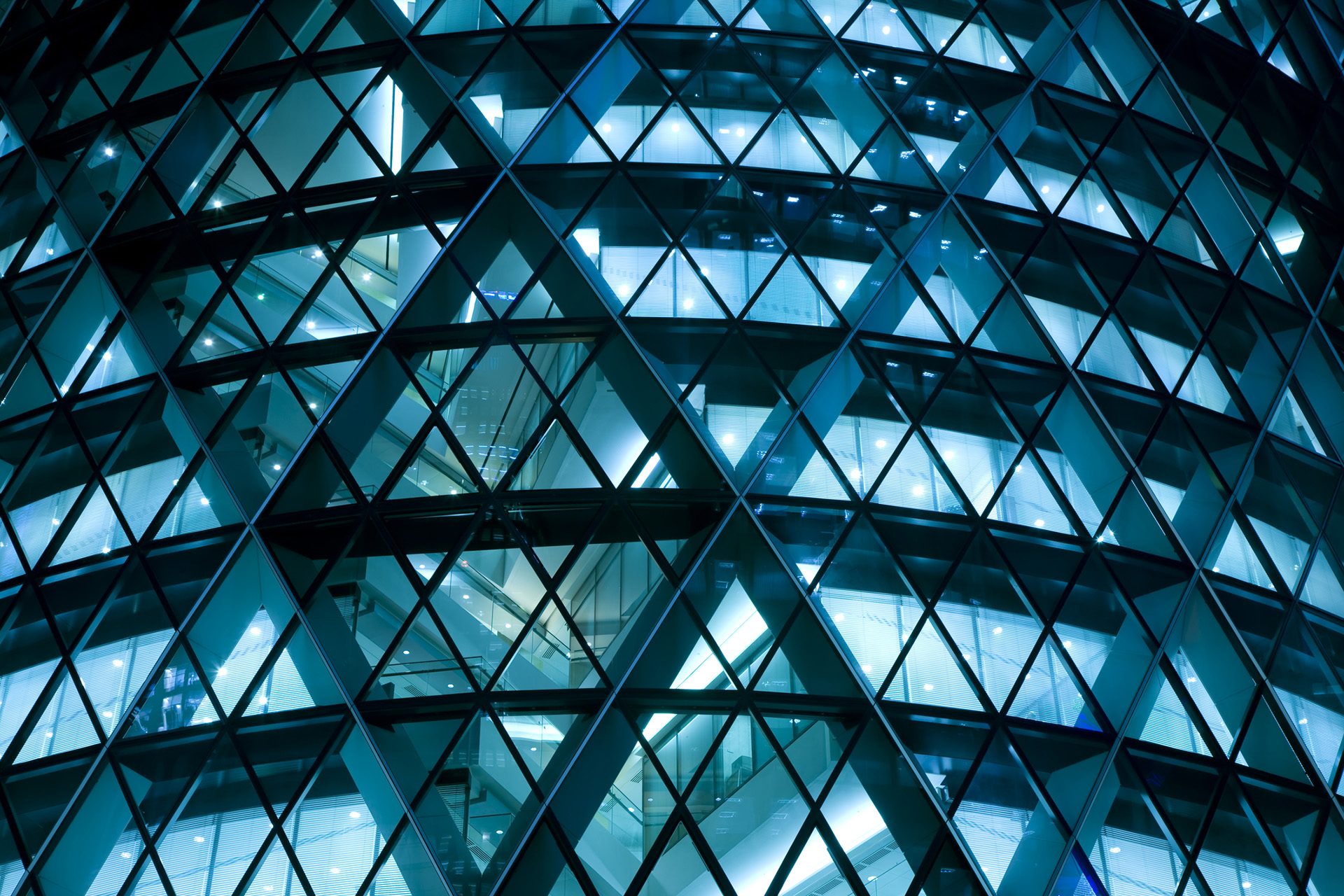 Introduction – Overview M&A activity in ASEAN
Key Tax Considerations in M&A
Taxes to be considered
M&A Tax Planning
Q&A
2
[Speaker Notes: Objective: Highlight the key tax considerations that impact M&A transactions in the region.
Content:
Overview of M&A trends in ASEAN.
Key sectors driving M&A activity (e.g., technology, finance, manufacturing).
Importance of understanding tax implications for successful transactions.
Content:
Overview of major tax issues in M&A (corporate tax, capital gains tax, stamp duty, etc.).
Importance of due diligence in identifying tax liabilities.
Impact of tax structuring on deal outcomes.
4. Structuring Corporate Income Tax: 
Differences in corporate tax rates across ASEAN countries.
Tax implications of different M&A structures (e.g., asset purchase vs. share purchase).
Tax loss carryforwards and their impact on M&A transactions.

Overview of tax incentives available for M&A in ASEAN (e.g., tax holidays, investment allowances).
Country-specific incentives and how they affect M&A decisions.
Case studies of successful utilization of tax incentives.

Cross-Border M&A Considerations
Content:
Tax implications of cross-border M&A within ASEAN.
Double taxation issues and the role of tax treaties.
Transfer pricing considerations in cross-border transactions.
5. Structuring Capital Gains Tax:
Overview of capital gains tax regimes in ASEAN countries.
Impact of capital gains tax on the sale of shares or assets.
Strategies to mitigate capital gains tax in M&A transactions.
6. Structuring - Withholding Tax: 
Explanation of withholding tax on dividends, interest, and royalties.
Variations in withholding tax rates across ASEAN.
Role of tax treaties in reducing withholding tax burdens.
7. Structuring  - Stamp Duty and Transfer Taxes
Overview of stamp duty and transfer taxes in ASEAN countries.
Impact of these taxes on the transfer of assets and shares.
Exemptions and reliefs available in different jurisdictions.
8. Cross-Border M&A Considerations
Tax implications of cross-border M&A within ASEAN.
Double taxation issues and the role of tax treaties.
Transfer pricing considerations in cross-border transactions.
Anti-Avoidance Rules
Explanation of general anti-avoidance rules (GAAR) in ASEAN countries.
Impact on M&A transactions and tax structuring.
Best practices for compliance.
 Best Practices for M&A Tax Planning
Key strategies for effective tax planning in M&A.
Importance of early tax planning and integration with legal due diligence.
Role of tax advisors and legal counsel in M&A transactions.
10. Q&A
Summary: Recap key points on M&A tax considerations in ASEAN.
Outlook: Future trends in M&A tax in the region.
Call to Action: Importance of careful tax planning in ensuring successful M&A outcomes. 
Title: Questions and Answers
Content: Open the floor for any questions
Content: Closing remarks.
Thank You]
01
Introduction
Introduction
Overview M&A activity
M&A activity in 2023
Lower than at the peak in 2021
Total deal volume and value exceeded pre-pandemic levels 
Singapore, Indonesia, and Vietnam emerged as leaders among the countries in the region
Strong focus on sectors such as technology, industrials, consumer and retail, energy and natural resources, and financial services
The energy industry exhibited a growing interest in green energy initiatives, private equity (PE)-backed,
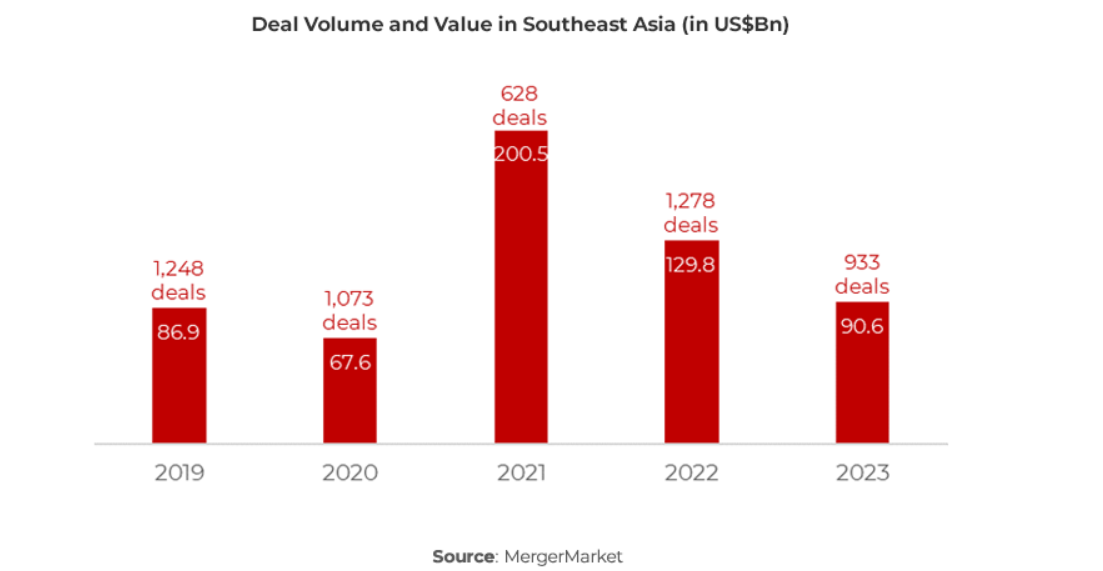 Designed by Freepik
4
[Speaker Notes: In 2023, M&A activity in Southeast Asia witnessed a decline compared to its peak in 2021; however, it still exceeded pre-pandemic levels in both total deal volume and value, reaffirming its dominant position as the primary contributor to M&A deals in the Asia Pacific region. Singapore, Indonesia, and Vietnam emerged as prominent leaders among the countries in this region, exhibiting a strong focus on sectors such as technology, industrials, consumer and retail, energy and natural resources, and financial services.
In the consumer and retail industry, the food and beverage segment excelled, while the industrial sector showed significant focus on electric vehicle (EV) cars. Additionally, the energy industry exhibited a growing interest in green energy initiatives. Notably, there has been an observed trend of increased private equity (PE)-backed investments in Southeast Asia (SEA). Research by EY indicates that PE-backed exits saw a substantial increase of US $895 million from Q3 2022 to 2023. This rise is attributed to a backlog of delayed portfolio company exits, higher PE dry powders, and a rebound in exit opportunities.]
Introduction
Overview M&A activity in ASEAN
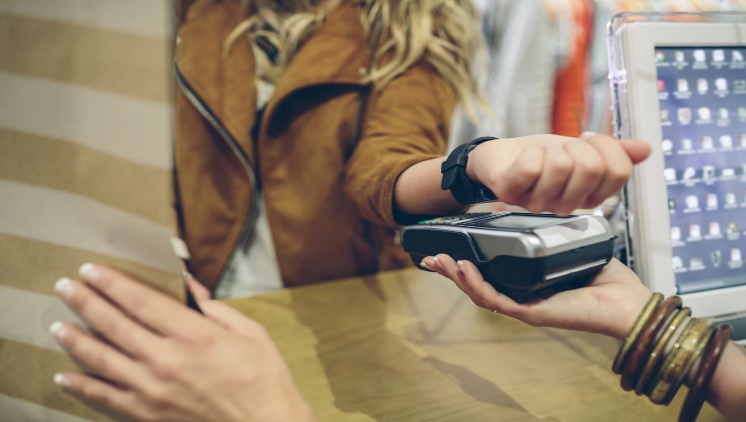 Outlook 2024
M&A and debt financing sectors are expected to continue to grow
Singapore looks to be emerging as the primary source of deals
International Monetary Fund predicted that the Philippines and Cambodia will see the highest rates of economic growth among Southeast Asian countries
This expansion creates opportunities for a rise in M&A transactions, particularly in the energy, healthcare, and ESG-related sectors.
Rise of use of private debt as financing 
Technology (AI) is expected to see the highest growth in number of transactions
5
[Speaker Notes: In 2024, the M&A and debt financing sectors are expected to continue their upward trajectory, with Singapore emerging as the primary source of deals. However, the International Monetary Fund predicts that the Philippines and Cambodia will see the highest rates of economic growth among Southeast Asian countries. This expansion creates opportunities for a rise in M&A transactions, particularly in the energy, healthcare, and ESG-related sectors.
Cautious optimism amidst continued uncertainty in M&A
Sentiment around M&A activity in 2024 is mixed. Looking at their own investment outlook, over half of respondents (59 percent) expect their appetite for M&A to increase compared to 2023, including around a quarter (23 percent) who say it will increase significantly. 
The rise of alternative financing
According to our respondent group, the most commonly used forms of financing will be cash reserves (90 percent) and private debt (91 percent). Moreover, almost a third (31 percent) identify private debt as likely to be the single most important form of M&A financing in 2024. 
The AI boom
Technology is expected to see the highest growth in inbound cross-border M&A in 2024, with 71 percent of respondents citing it in their top-three sectors. AI has become the hottest topic in tech. A third of respondents are looking to acquire an AI business, a proportion that rises to 54 percent among PE funds.
Regulatory headwinds
Overall, the type of policy and regulation that respondents believe will most inhibit M&A in 2024 is antitrust regulation (33 percent of top-two votes), although this is skewed largely towards advanced and mature deal makers such as the US (88 percent) and Europe (70 percent).
ESG – two sides of the same coin?
Finding itself in a curious position, ESG regulations are coming out as a key obstacle, with nearly a quarter giving this as a top factor most likely to supress M&A activity in the year ahead. On the other hand, ESG guidance is in the enviable position of being highlighted as a key driver for M&A. 
Renewable energy is now the cleanest and most cost-effective way to meet this relentless demand. By decoupling economic growth from carbon emissions, ASEAN will follow the path established in developed economies like the US, where GDP has more than doubled since 1990 even as emissions have fallen. To be sure, part of that was due to the deprecation of manufacturing in some Western countries, but cleaner energy production mattered most.
For ASEAN to achieve net-zero, the amount of energy generated by renewables must roughly triple by the end of this decade. Bringing these clean power sources onto the grid can deliver the bulk of the deep emissions cuts before 2030. Following this, the maturing of cost-competitive cleaner technologies will enable faster decarbonisation in the ‘hard-to-abate’ sectors, such as steelmaking and aviation.
However, achieving this pace requires collaboration. Financial institutions and private, public, and philanthropic organisations have made tangible progress in recent years to coordinate change. Strengthening these partnerships can help scale renewables, channel capital to where industries need it most, and address the challenge of coal.]
Introduction
Overview M&A activity in ASEAN
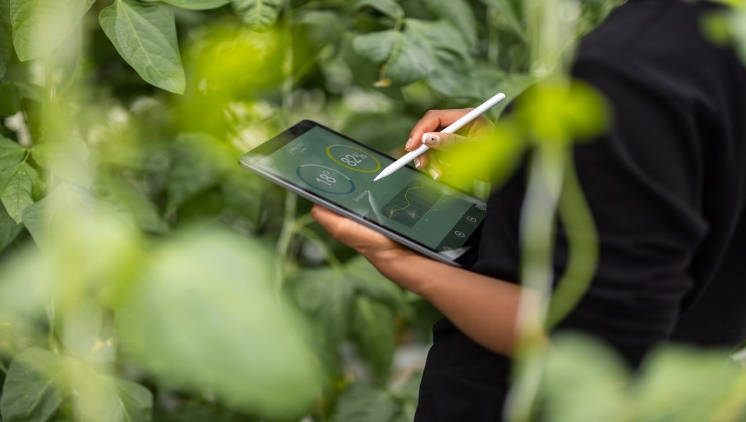 Outlook 2024
Anti-trust policy and regulation will inhibit M&A in 2024
ESG regulations look to come out as a key obstacle, but other hand ESG guidance is highlighted as a key driver for M&A
De-carbonization and Net-zero emission objectives, propels transactions in renewable energy
More collaboration between Financial institutions and private, public, and philanthropic organisations leading to furthering in this area will lead to more scaling in renewables, channeling capital to where industries need it most, and address the challenge of coal
6
[Speaker Notes: In 2024, the M&A and debt financing sectors are expected to continue their upward trajectory, with Singapore emerging as the primary source of deals. However, the International Monetary Fund predicts that the Philippines and Cambodia will see the highest rates of economic growth among Southeast Asian countries. This expansion creates opportunities for a rise in M&A transactions, particularly in the energy, healthcare, and ESG-related sectors.
Cautious optimism amidst continued uncertainty in M&A
Sentiment around M&A activity in 2024 is mixed. Looking at their own investment outlook, over half of respondents (59 percent) expect their appetite for M&A to increase compared to 2023, including around a quarter (23 percent) who say it will increase significantly. 
The rise of alternative financing
According to our respondent group, the most commonly used forms of financing will be cash reserves (90 percent) and private debt (91 percent). Moreover, almost a third (31 percent) identify private debt as likely to be the single most important form of M&A financing in 2024. 
The AI boom
Technology is expected to see the highest growth in inbound cross-border M&A in 2024, with 71 percent of respondents citing it in their top-three sectors. AI has become the hottest topic in tech. A third of respondents are looking to acquire an AI business, a proportion that rises to 54 percent among PE funds.
Regulatory headwinds
Overall, the type of policy and regulation that respondents believe will most inhibit M&A in 2024 is antitrust regulation (33 percent of top-two votes), although this is skewed largely towards advanced and mature deal makers such as the US (88 percent) and Europe (70 percent).
ESG – two sides of the same coin?
Finding itself in a curious position, ESG regulations are coming out as a key obstacle, with nearly a quarter giving this as a top factor most likely to supress M&A activity in the year ahead. On the other hand, ESG guidance is in the enviable position of being highlighted as a key driver for M&A. 
Renewable energy is now the cleanest and most cost-effective way to meet this relentless demand. By decoupling economic growth from carbon emissions, ASEAN will follow the path established in developed economies like the US, where GDP has more than doubled since 1990 even as emissions have fallen. To be sure, part of that was due to the deprecation of manufacturing in some Western countries, but cleaner energy production mattered most.
For ASEAN to achieve net-zero, the amount of energy generated by renewables must roughly triple by the end of this decade. Bringing these clean power sources onto the grid can deliver the bulk of the deep emissions cuts before 2030. Following this, the maturing of cost-competitive cleaner technologies will enable faster decarbonisation in the ‘hard-to-abate’ sectors, such as steelmaking and aviation.
However, achieving this pace requires collaboration. Financial institutions and private, public, and philanthropic organisations have made tangible progress in recent years to coordinate change. Strengthening these partnerships can help scale renewables, channel capital to where industries need it most, and address the challenge of coal.]
02
Key Tax Considerations in M&A
Key Tax Considerations in M&A
Tax Perspective from Sell-side
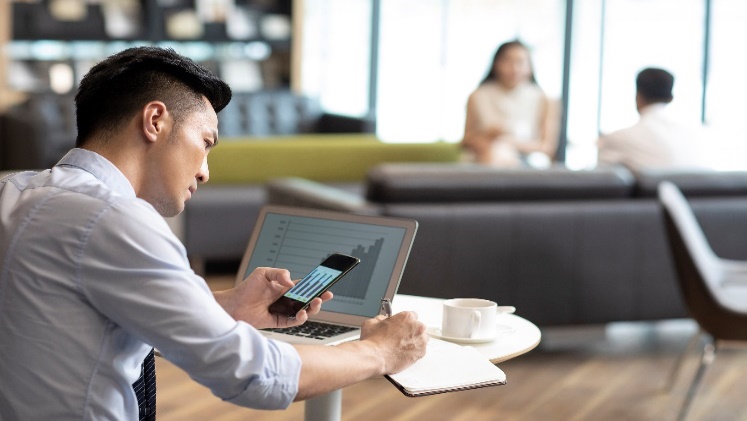 Pre- and post-deal stage
Pre-exit restructuring, modeling the transaction and managing tax outcome
Identifying, remediating tax exposures
Avoid protracted negotiations due to prior unidentified tax issue
Maximising deal value
8
Key Tax Considerations in M&A
Tax Perspective from Buy-side
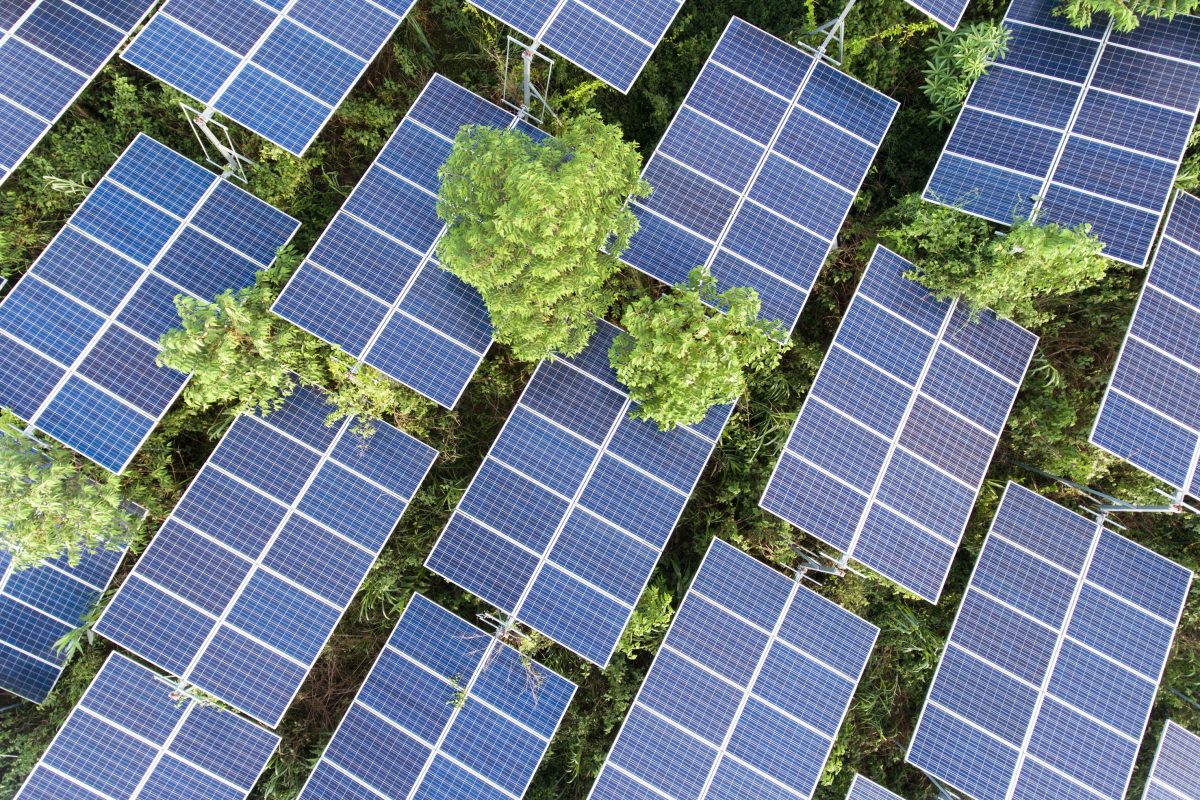 Due Dilligence, pre- and post-completion
Reviewing and compliance position and status
Identifying tax exposures
Acquisition structure, deal financing
Post deal structuring
Negotiating tax indemnities and warranties
9
03
Taxes to be considered
Taxes in M&A
Tax to be considered in a M&A transaction
Scope of review
11
Taxes in M&A
Tax to be considered in a M&A transaction
Scope of review
12
Taxes in M&A
Tax to be considered in a M&A transaction
Scope of review
13
Taxes in M&A
Tax to be considered in a M&A transaction
Scope of review
14
Taxes in M&A
Tax to be considered in a M&A transaction
Scope of review
15
Taxes in M&A
Tax to be considered in a M&A transaction
Scope of review
16
Taxes in M&A
Tax to be considered in a M&A transaction
Scope of review
17
Taxes in M&A
Tax to be considered in a M&A transaction
Scope of review
18
Taxes in M&A
Tax to be considered in a M&A transaction
Scope of review
19
Taxes in M&A
Tax to be considered in a M&A transaction
Scope of review
20
Taxes in M&A
Tax to be considered in a M&A transaction
Scope of review
21
Taxes in M&A
Tax to be considered in a M&A transaction
Scope of review
Designed by Freepik
22
Title
Date
Taxes in M&A
Tax to be considered in a M&A transaction
Scope of review
23
Taxes in M&A
Tax to be considered in a M&A transaction
Scope of review
24
04
M&A Tax Planning
M&A Tax Planning
Tax Perspective
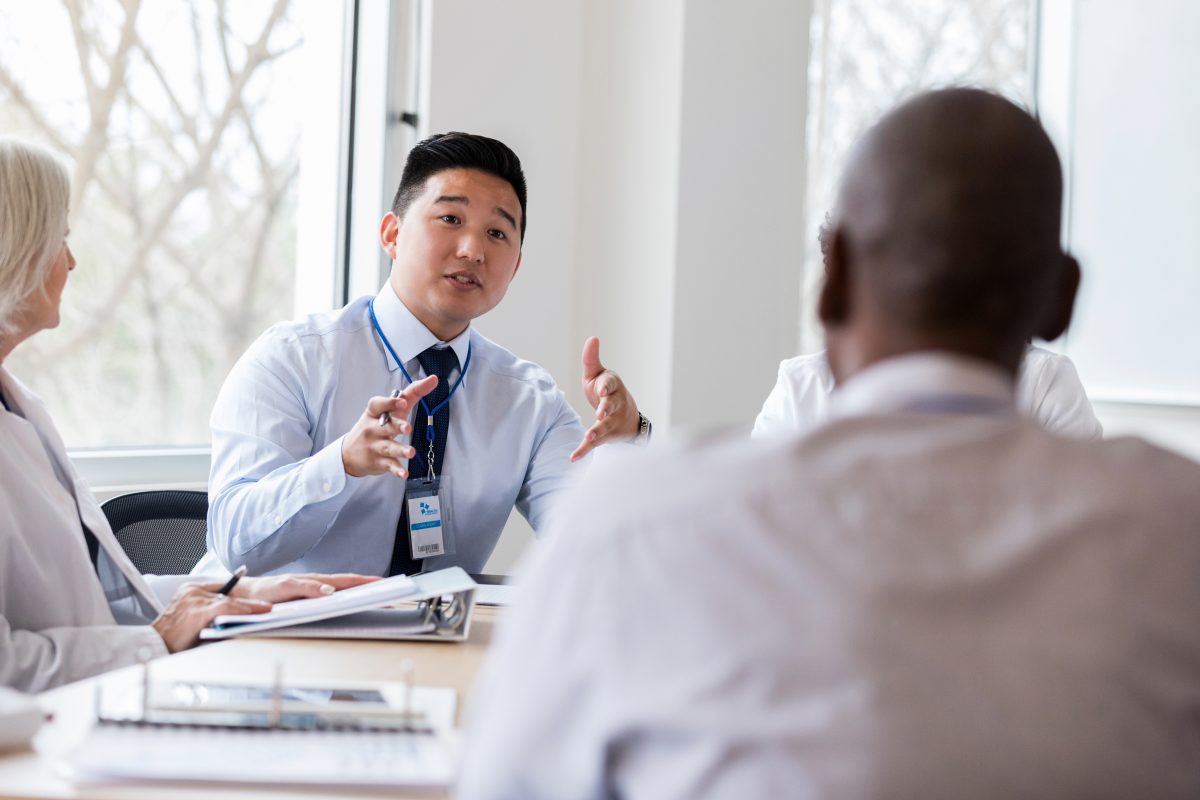 Structure to mitigate Capital Gains Tax
Manage exposure to Transfer Tax/VAT
Manage post-deal tax compliance exposure
Ensure to capture tax attributes
Tax effective acquisition structure, deal financing
Assess tax effective supply chain/post-deal integration
26
05
Q&A
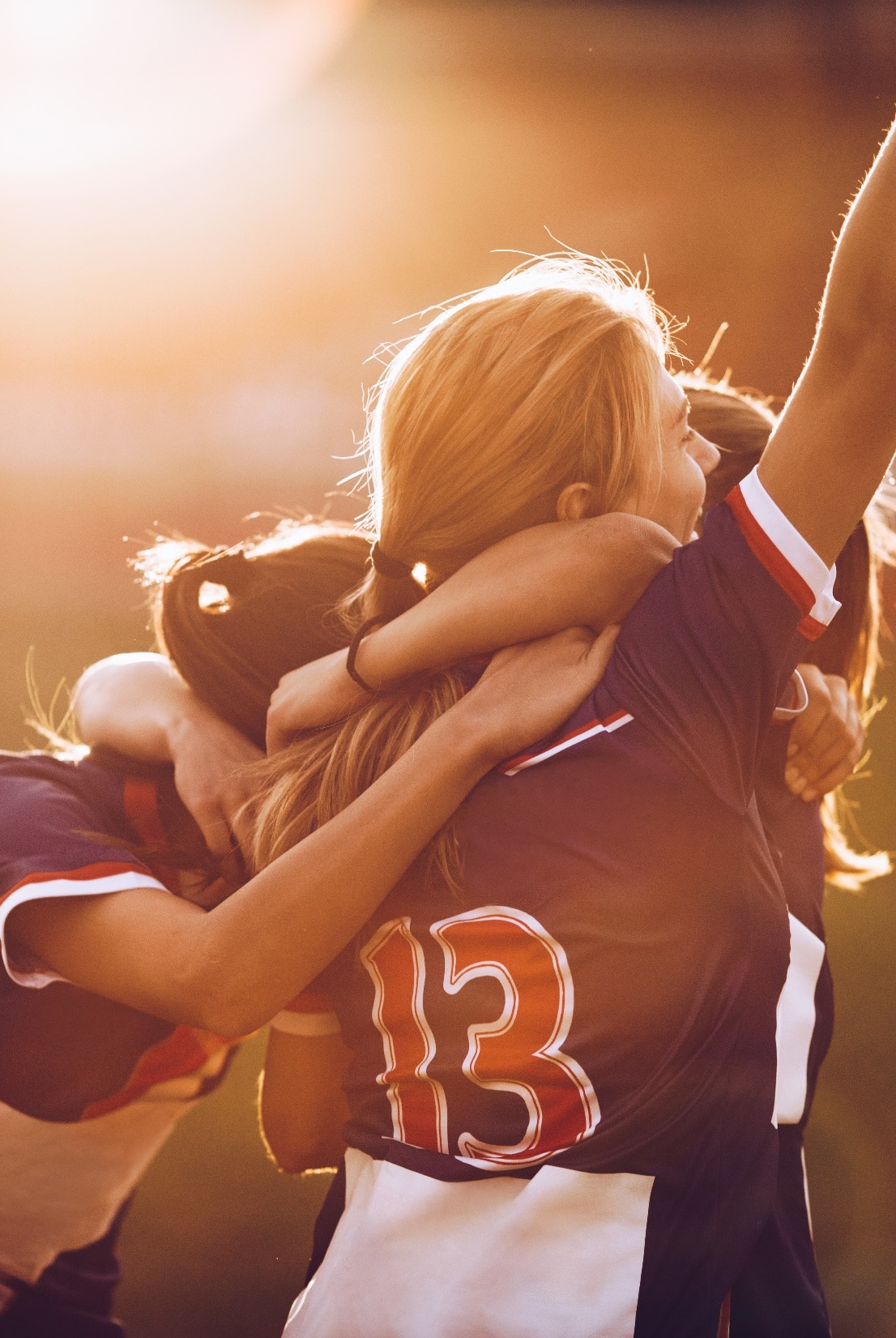 Q&A
??
28
Gene Kwee
Partner, Head of Tax APAC
135 Cecil Street 
#10-01
Singapore 069536

Tel: +65 6224 4022 ext. 1324
gene.kwee@mazars.com.sg